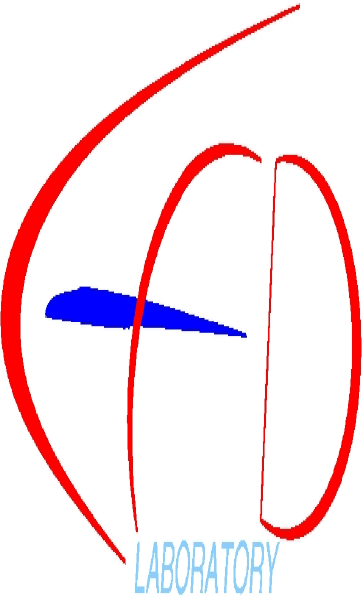 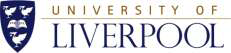 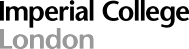 Gust Load Alleviation Using Nonlinear Reduced Models For Control Law Design
N.D.Tantaroudas 
                                   K.J. Badcock, A. Da Ronch
                                 University of Liverpool, UK
                               
                                Bristol , 13 December 2012
                                                 
                                                 
                                                                                                                                                                       FlexFlight: Nonlinear Flexibility Effects on Flight Dynamics                
Control of Next Generation Aircraft
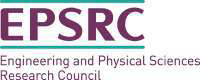 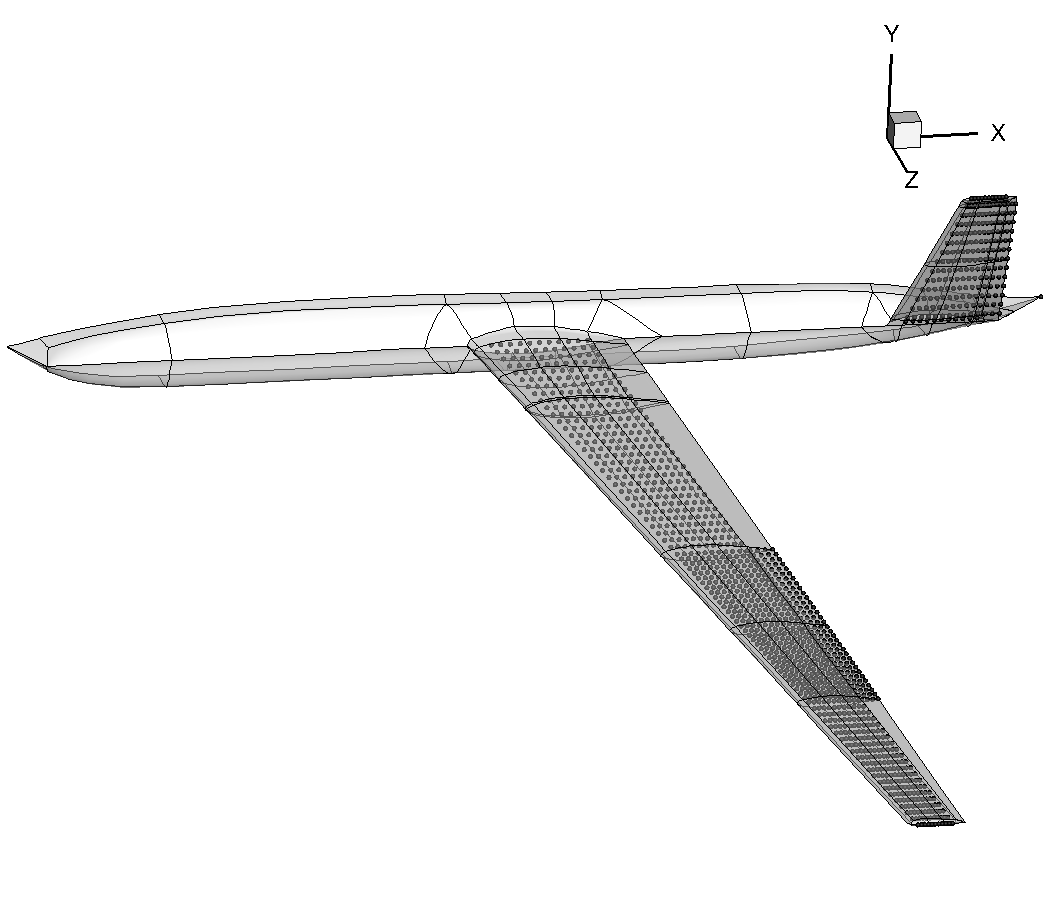 Overview
Very large or very flexible aircraft
      - low frequency modes-large amplitudes
      - coupled rigid body/structural dynamics

      TestCase-UAV configuration
       -Modal Analysis(Nastran)
       -Model Identification of the Structural Model-Implementation
       -Model Order Reduction
       -Gust Responses/Linear Aerodynamics(Strip Theory)
       -Control design Using Reduced Models for Worst Gust Case
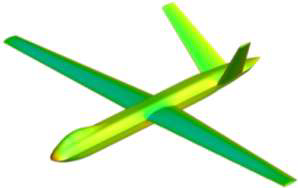 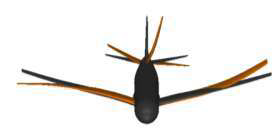 Model Reduction
eigenvalue problem of Jacobian A    
 FOM projection onto aeroelastic eigenmodes
UAV Configuration
DSTL UAV[P. Hopgood]

 Wing
-Span:16.98m
-Taper Ratio:0.44
-Root Chord:1.666m                                                                             
-Tip Chord:0.733m
-Control Surface:16/100chord            
                                                                                                 
 Tail
-Dihedral:45deg
-Taper Ratio: 0.487
-Root  Chord:1.393m
-Tip Chord:0.678m
-Control Surface:25/100 chord
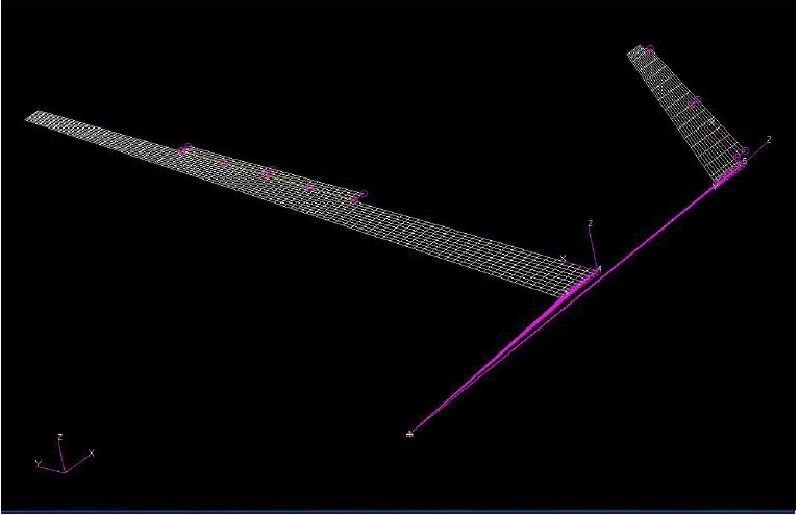 Model Identification
Beam Reference system –j-node:

 Finite Element equation-dimensional form :


 Modal Analysis(Nastran)
Match the frequency of the low frequency modes
 Match modeshapes

Limitations
High frequency modeshapes difficult to be matched
Model Identification
From 2D plate to 1D beam model
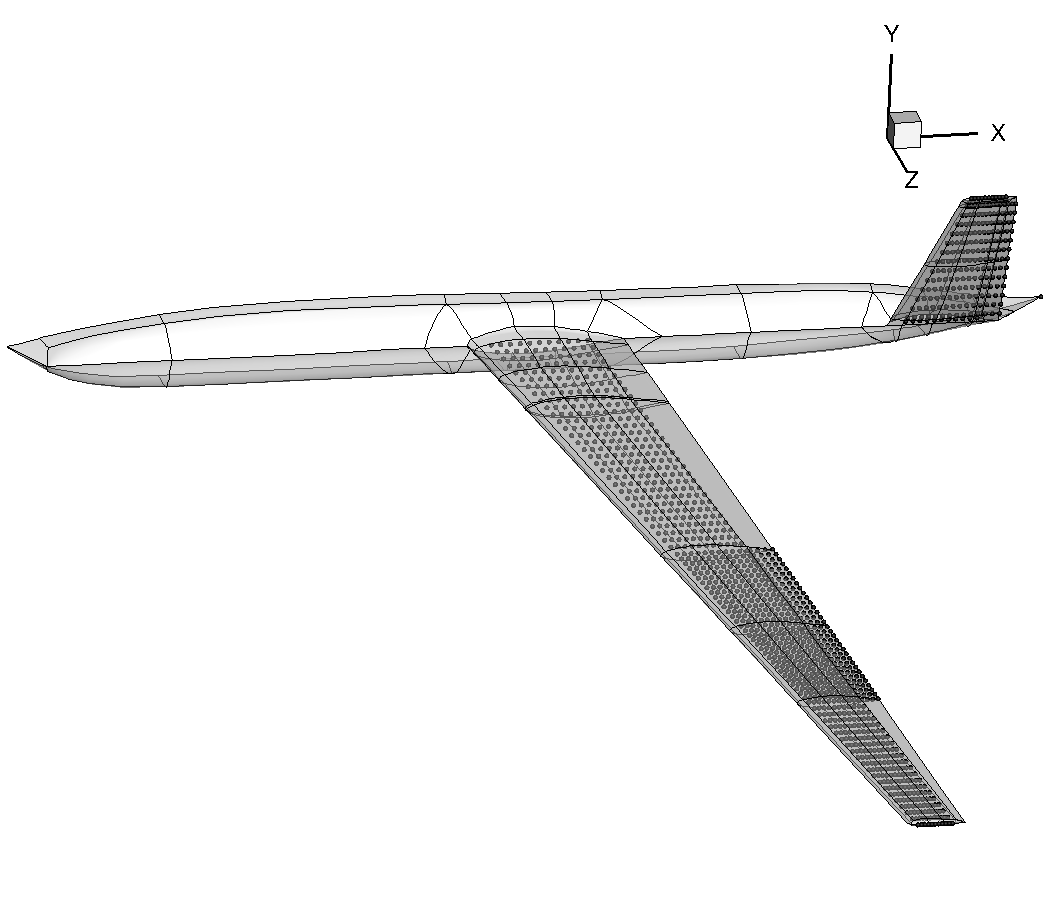 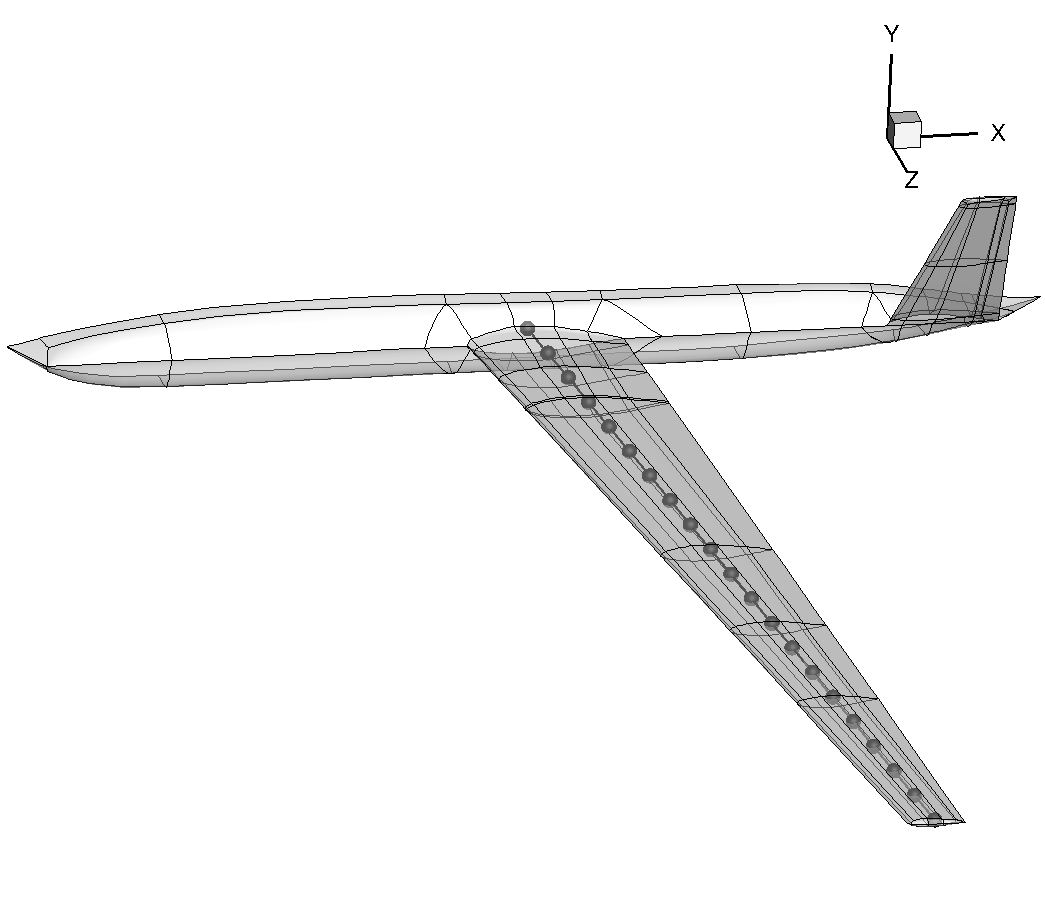 Mode Identification
Model Identification
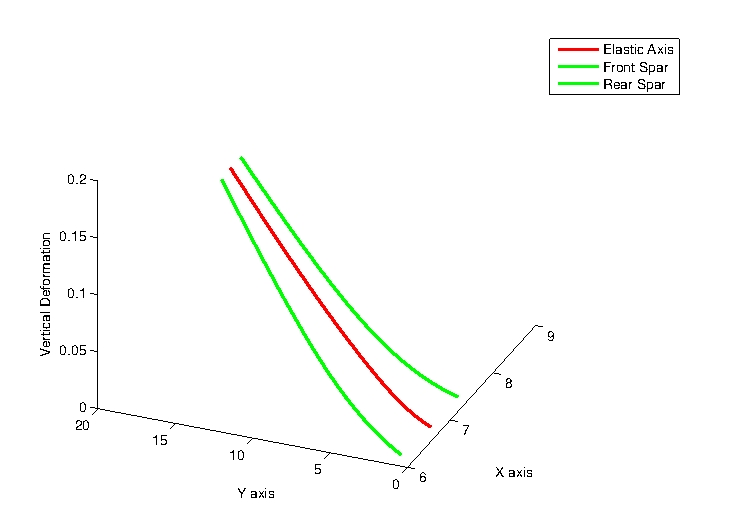 f=1.45Hz
Model Identification
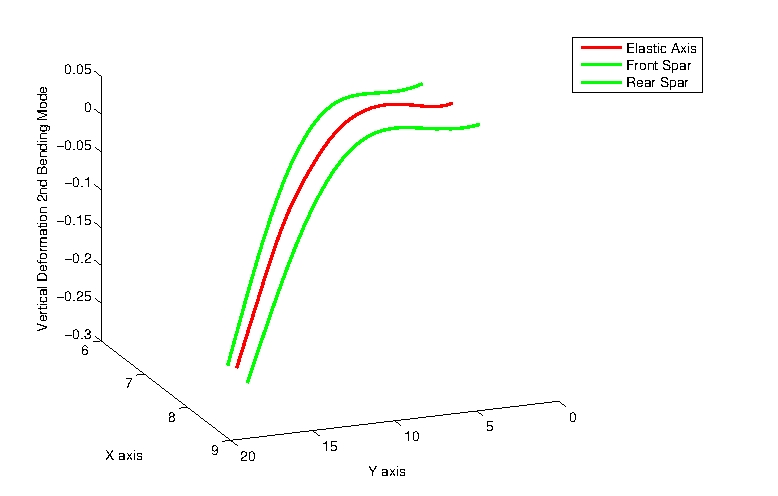 f=6.27Hz
Model Identification
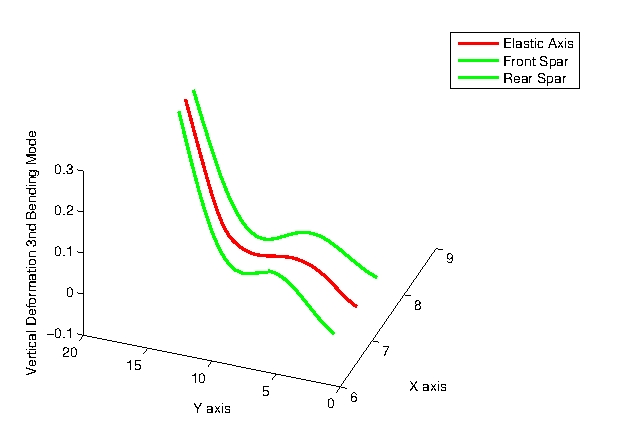 f=13.20Hz
Model Identification
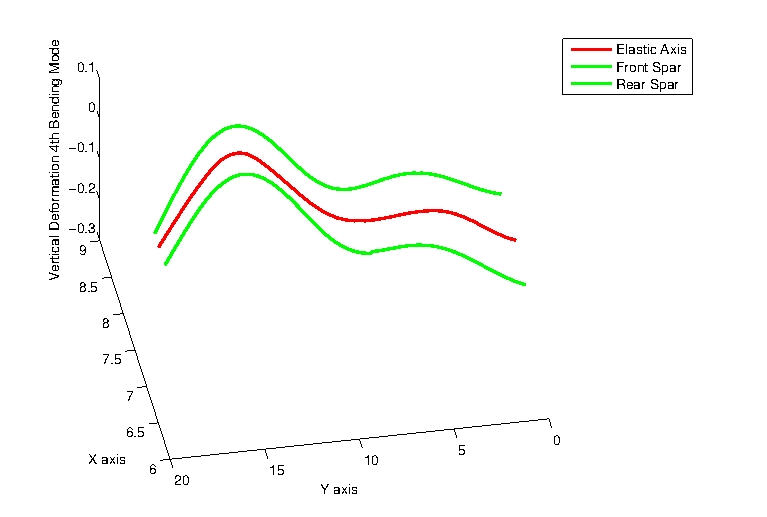 f=24.01Hz
Model Identification
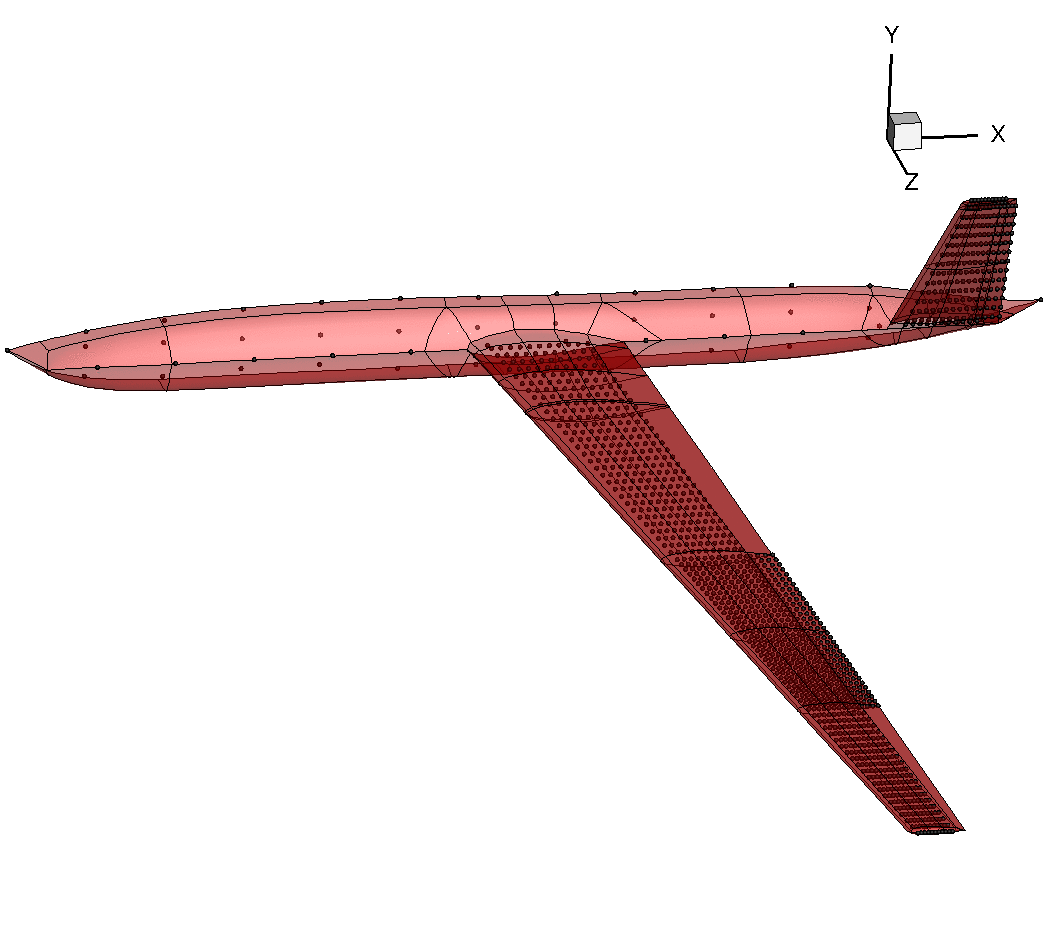 Model Order Reduction
-Wing Tip Vertical Deflection Time Response Without Aerodynamics

 Harmonic Follower Force 




-ROM/NROM –structural eigenvalues
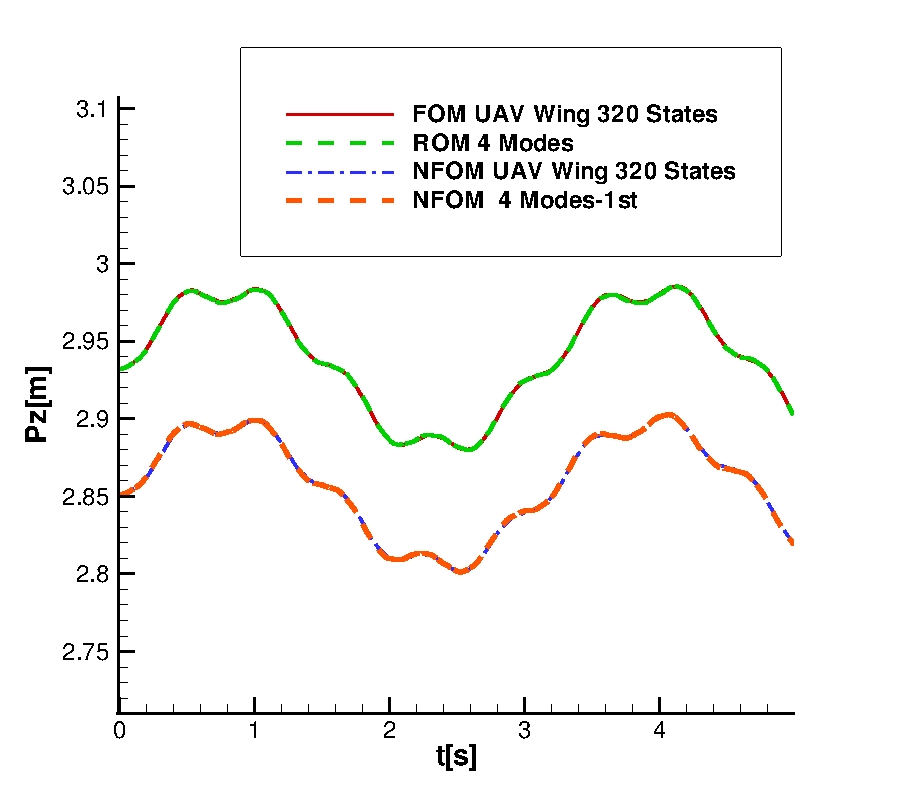 Aeroelastic Gust Responses
-Wing tip vertical displacement
 







Reduced Basis-Structural
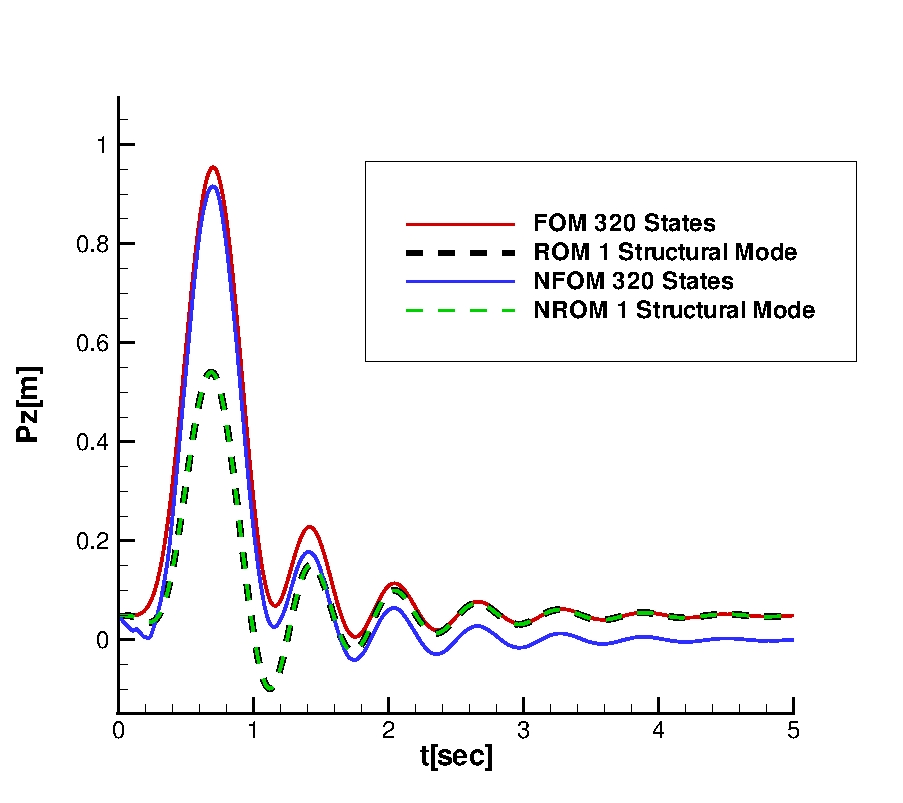 Aeroelastic Gust Responses
-Wing tip vertical displacement
 







Reduced Basis
      -Structural +Aero
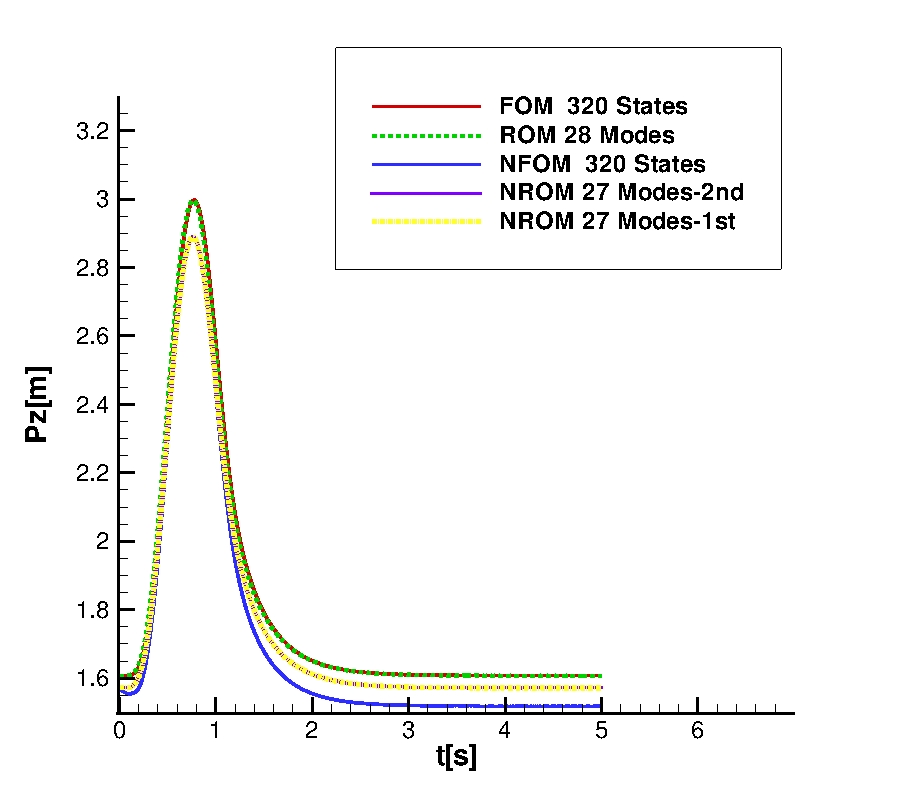 Worst Case Gust
1 minus-Cosine Gust for 
       several   gust lengths
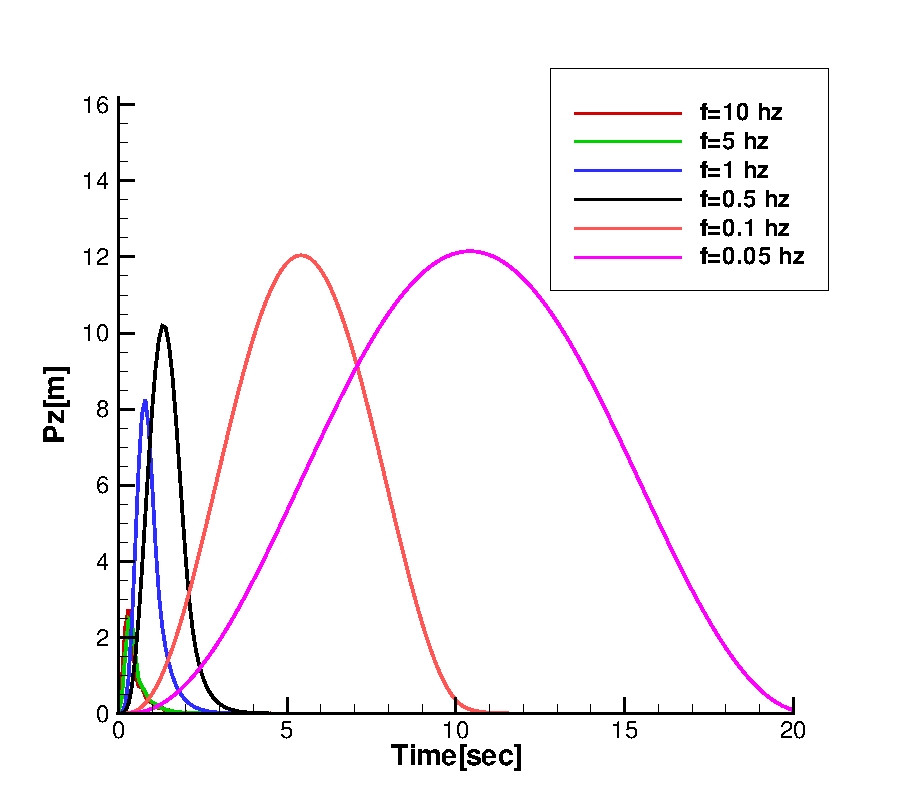 Worst Case Gust-Reduced Models
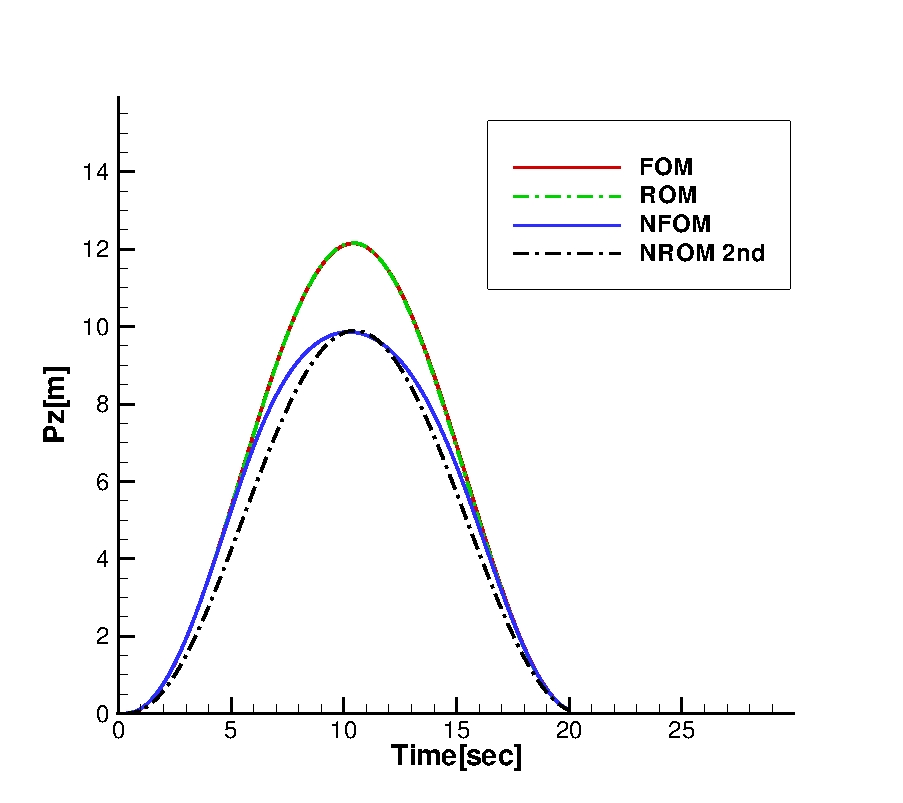 Worst Case Gust-Reduced Models
FOM linear beam
ROM linear beam
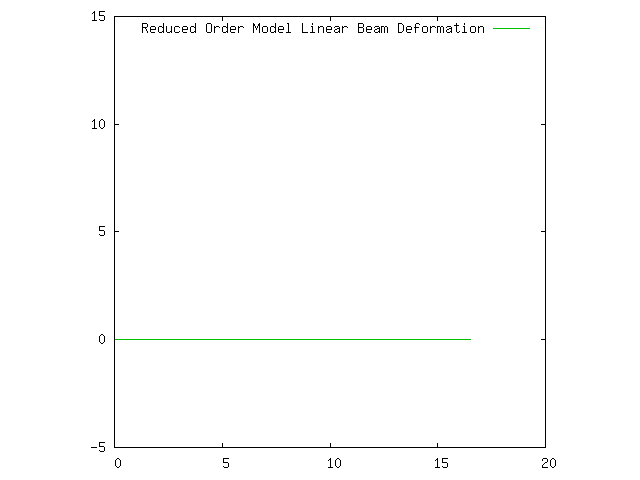 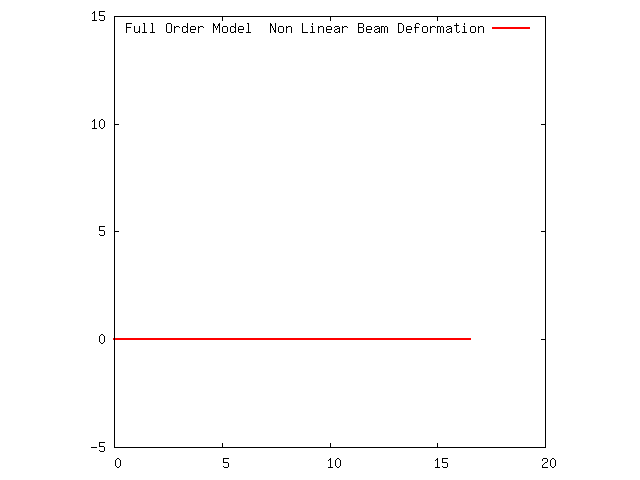 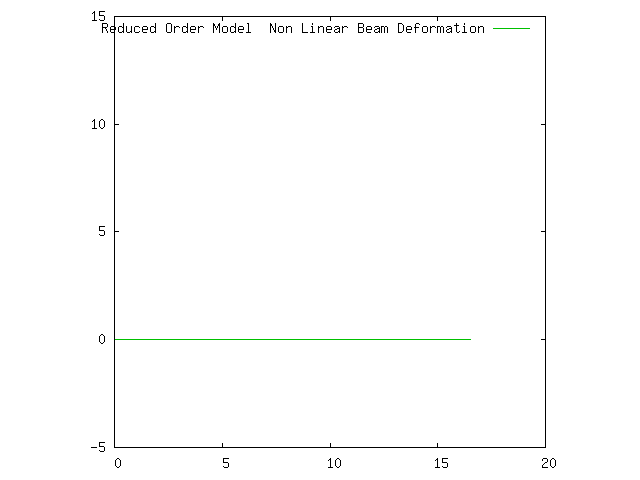 FOM nonlinear beam
ROM nonlinear beam
Control Design Using Reduced Models
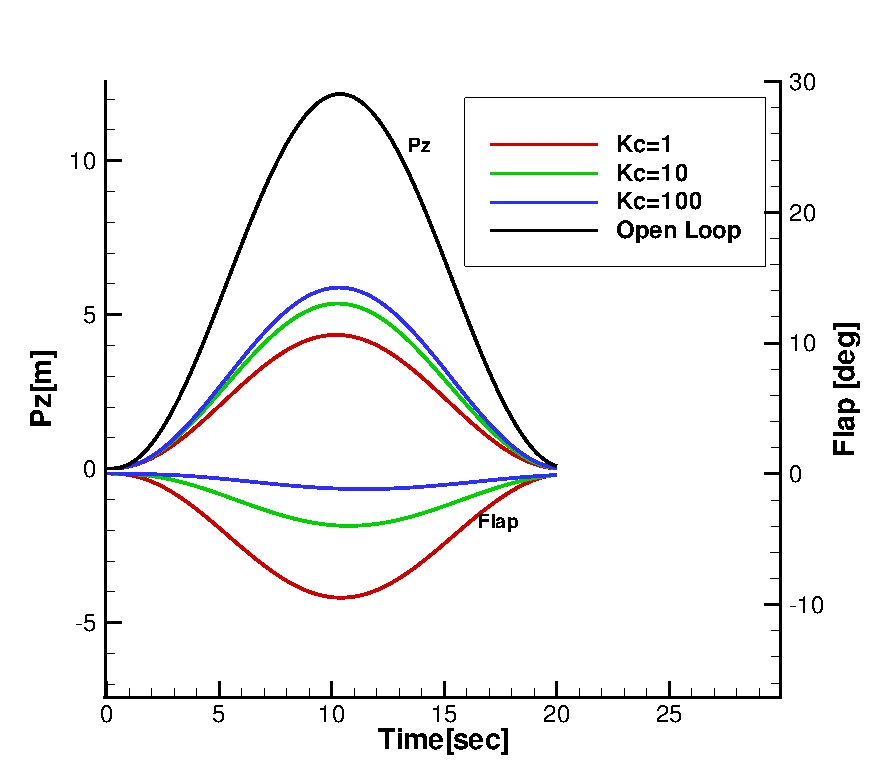 Linear Controller         



 Tuning Parameters
               :control input
                          weight
               
               :noise weight

Linear Reduced
           Order Model
Control Design Using Reduced Models
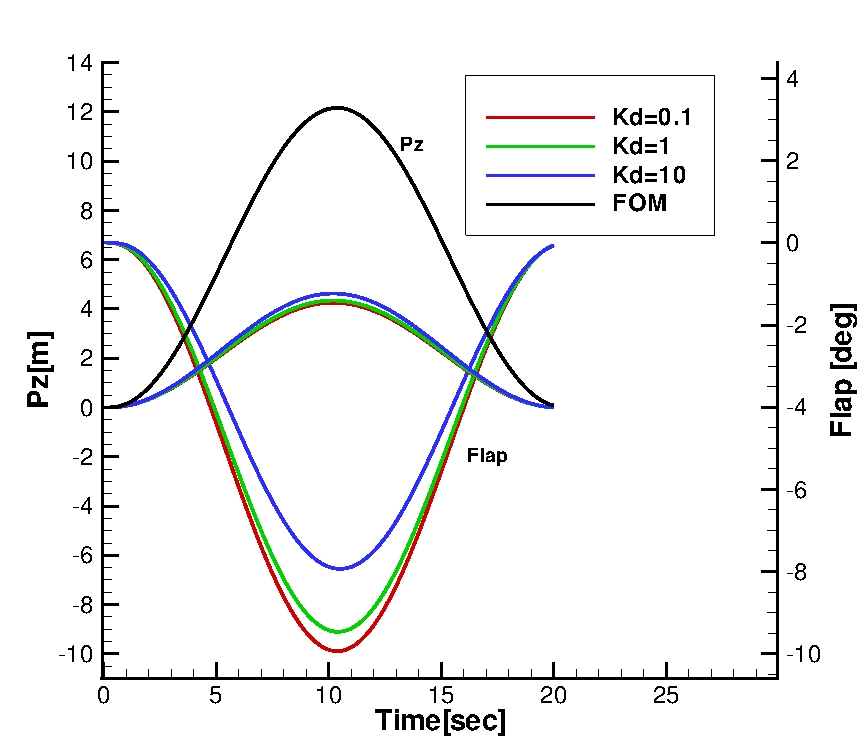 Control Design Using Non Linear Reduced Models
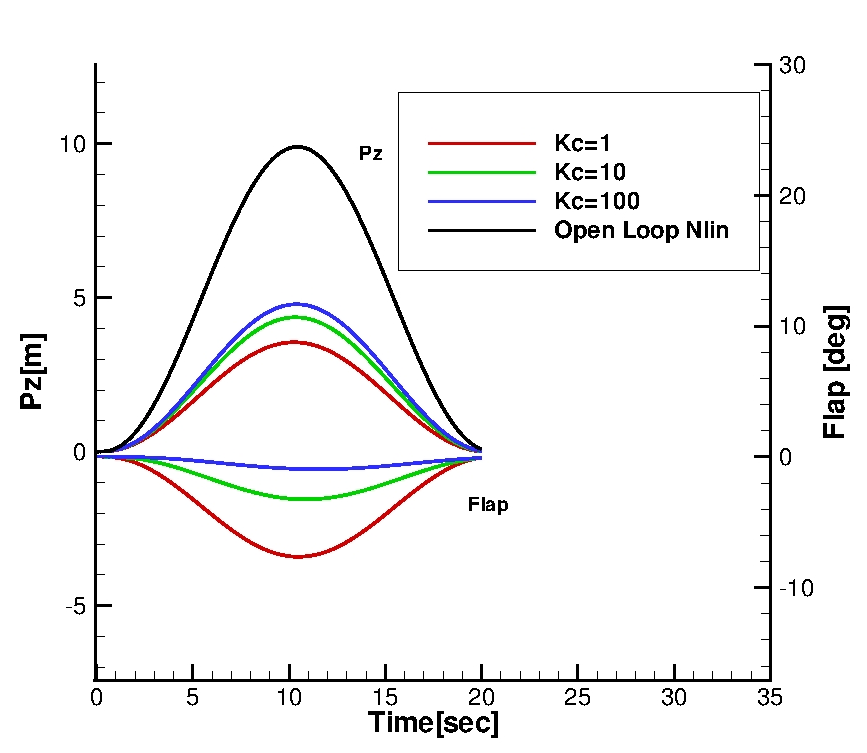 Control Design Using Non Linear Reduced Models
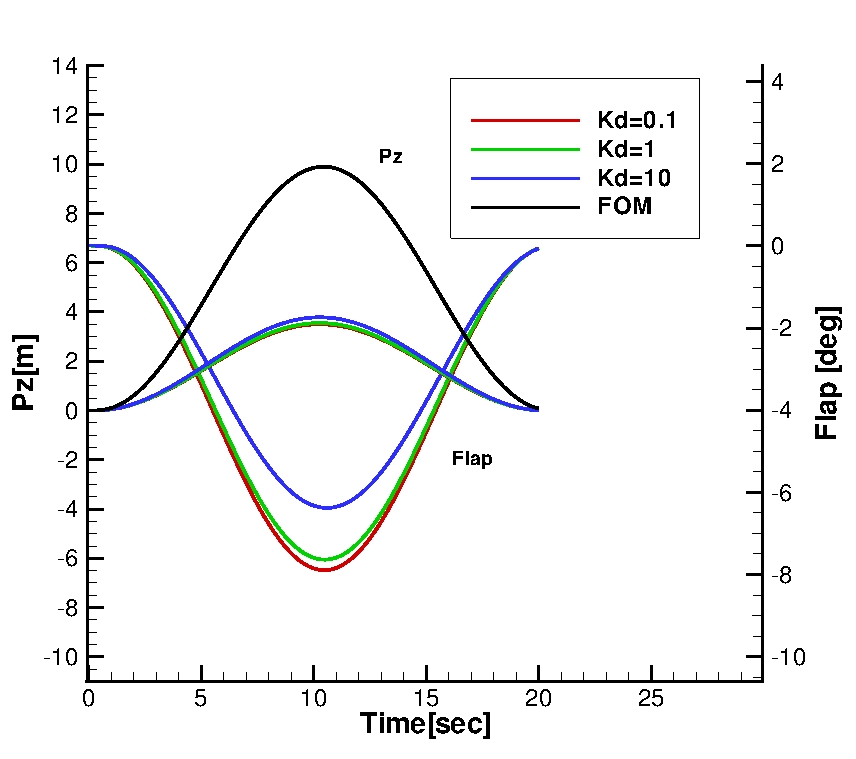 Control Design Using Non Linear Reduced Models
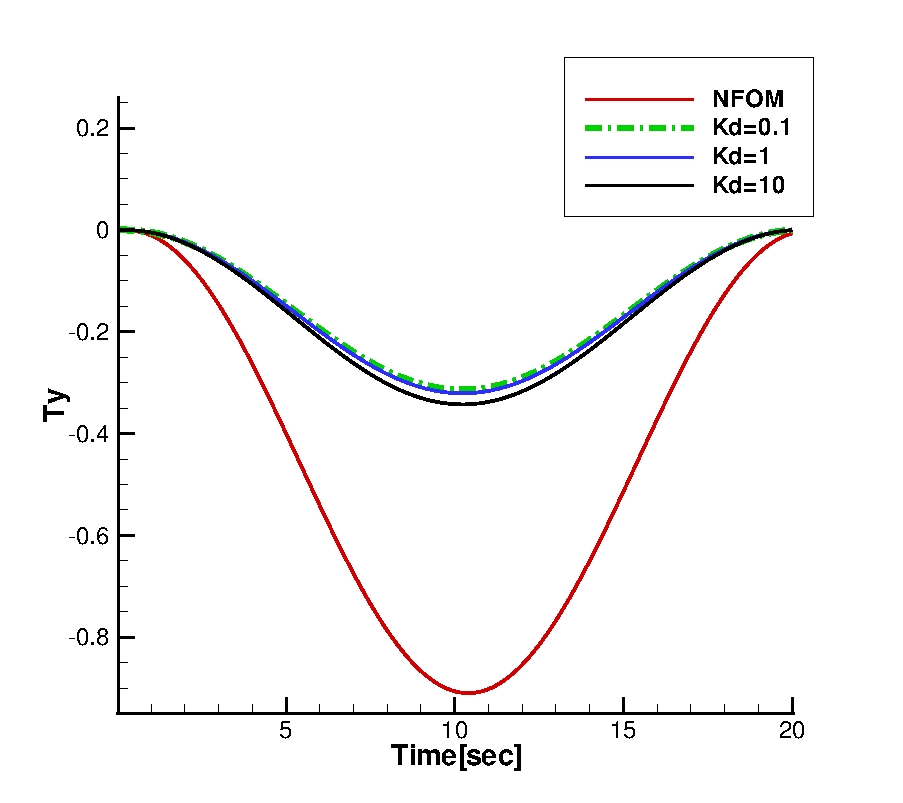 Non Linear Restoring Forces-Stability
3dof of freedom aerofoil
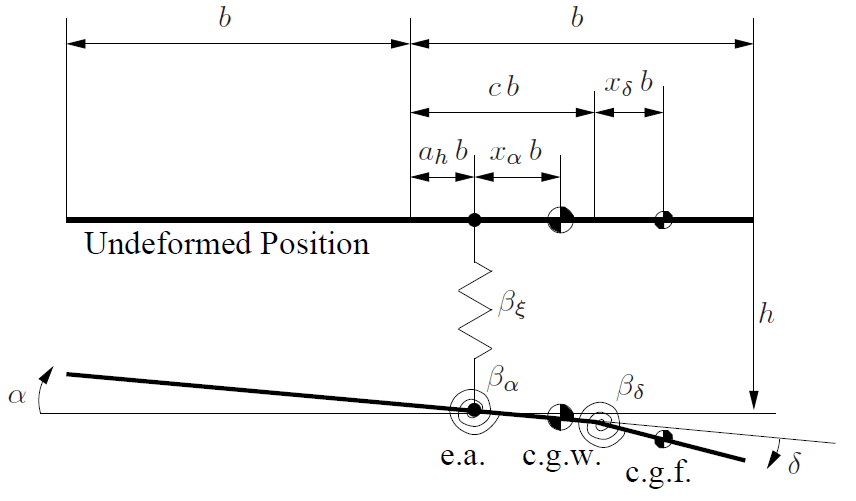 Non Linear Restoring Forces-Stability
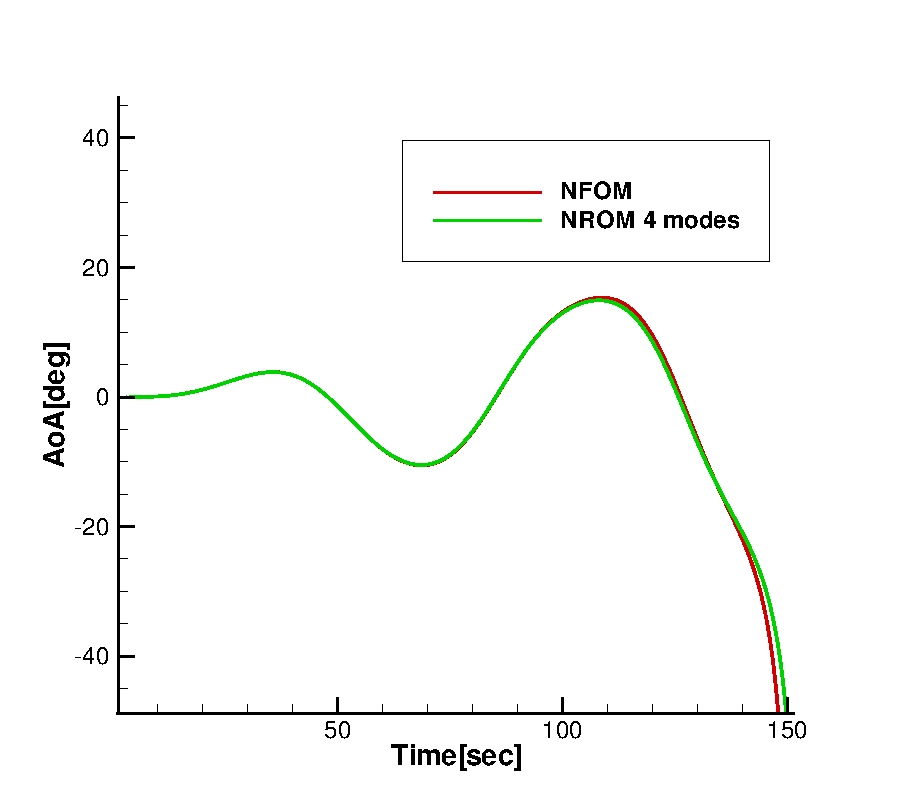 hardening spring
                    softening spring->instability
 3dof aerofoil
        1 minus cosine Gust



 Softening Spring
     
 Linear Control Design in this case??
Instability
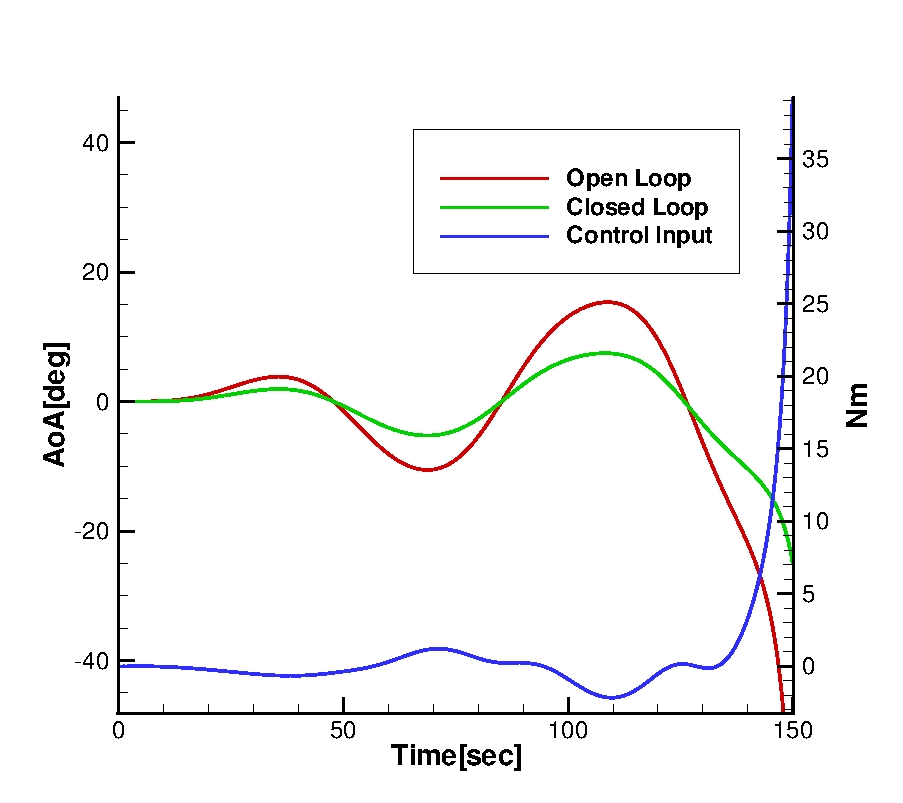 Instability
Conclusions-Future Work
Reduced Basis identified with Linear Aerodynamics
     -Structural eigenvalues - not always perfect descriptions when gust included
     -Structural+aero - for improved predictions


 Linear Control techniques suitable for Non Linear Structures
     -Structural Nonlinearity  stability of the system


 Future Work
     -Introduction of the rigid body and flight dynamics in Beam Framework
     -Control of the DSTL UAV with gust

     -Softening nonlinearity  need for Non Linear Control?